DIDAKTIK II
10. 04. 2018
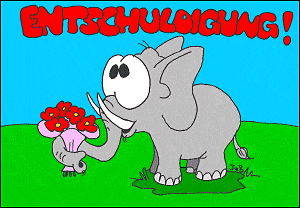 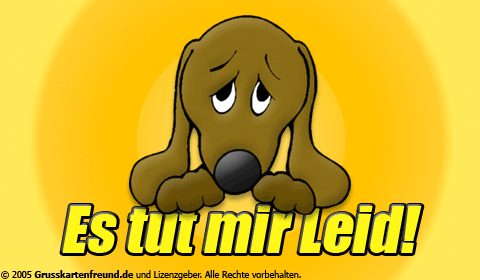 Prüfungsfrage
Nach welchen Kriterien können Lehrweke analysiert werden?
Überlegt 5 Minuten zu Zweit
Lehrwerkanalyse
Wie zielgruppenbezogen sind sie 
Welche Funktionen haben sie
Für und wider Lehrwerk?
Aufbau/Material, welche Medien
Bild/Text Verhältnis 
Selbstevaluation
Grammatische Produktion
Themen?
Textsortenvielfalt
Lernformen/Übungen
Authentizität
Fertigkeiten
Kultur/Kulturalisierung
Sozialformen
Mögliche Gliederung
Lehrwerkanalyse vollzieht sich im allgemeinen in mehreren Schritten: 
     1. Beschreibung des Lehrwerks mit allen seinen Bestandteilen nach Zielgruppenbezug, Lernzielen, seines Aufbaus (auch der einzelnen Lektionen) usw.2. Analyse von sachlichen und sprachlichen Inhalten untera. praxisbezogenenb. sprachwissenschaftlichen undc. pädagogischen wie lernpsychologischen u.a. Gesichtspunkten,3. Analyse der didaktisch-methodischen Konzeption,4. Erprobung im Unterricht, woraus sich5. die zusammenfassende Bewertung ergibt. 
Die einzelnen Schritte können auf Einzelheiten eingehen, wie etwa im folgenden Muster: 
1. Beschreibung
1. BeschreibungVerfasserTitelVerlag, ErscheinungsjahrUmfang (Bandzahl, Seiten pro Band)Begleitmaterial (Art und Anzahl und ggf. Laufzeit: CDs usw.)LehrerhandbuchPreis(e)Layout, Qualität der einzelnen TeileZielgruppeLernzieleStufe (Anfänger, Anfänger mit Vorkenntnissen, Fortgeschrittene usw.)Voraussetzungen/Vorkenntnisse der LernendenLernort (Inland/Ausland)Kursdauer und durchschnittliche Stundenzahl pro Einheit/LektionVorbereitung auf eine PrüfungAnforderungen an Lehrende (besondere Vorkenntnisse z.B. Fachsprachenkenntnis; Planungsfähigkeit etc.)Inhalt und Aufbau des Lehrmaterials insgesamt (Themen; Progression, Art der Progression: Grammatik Themen; Fertigkeiten: Lesen/Hören/Sprechen/Schreiben, Kommunikation, Kombination)Transparenz (Aufbau klar zu erkennen, Kennzeichnung der Arbeitsaufträge/-anweisungen)Inhalt und Aufbau/Gliederung der Lektionen (Einstieg, Schwergewicht, Gewichtung und Abfolge der einzelnen Fertigkeiten, Verhältnis Grammatik, Lexik usw.)
2a. Analyse von sachlichen und sprachlichen Inhalten unter praxisbezogenen GesichtspunktenSituationen, Texte und Sprache realistisch, konkret und authentisch Lernerbezug (z.B. zielgruppenorientiert, aktives/handlungsorientiertes Lernen)Arbeits-, Übungs-, Wiederholungs- und Aufgabenangebot (Art, Menge, Ausrichtung an Bedürfnissen der Zielgruppe)2b. Analyse unter sprachwissenschaftlichen GesichtspunktenAuthentizität, Adäquatheit, Zielgruppen- und Fertigkeitsorientiertheit von Textsorten, Grammatik (Morphologie, Syntax), Lexik.Sprache: Allgemeinsprache, Fachsprache, Register2c. Analyse unter pädagogischen, lernpsychologischen GesichtspunktenZielgruppenadäquat nach Alter, Herkunft, Vorkenntnissen, Lernwünschen und -zweckenAnforderungsniveau und ZielgruppeArt des Lernstoffes (aktuell, humorvoll, ernst, anregend usw.)Berücksichtigung von vorausgegangenen LernerfahrungenMöglichkeit, eigene Erfahrungen, eigenes Wissen einzubringenMotivation durch Inhalte, Gestaltung und Aufgabenstellungen, Förderung kreativen Arbeitens
3. Analyse der didaktisch-methodischen KonzeptionBeschreibung der Lernziele und deren Erkennbarkeit auch für LernendeThemen, Texte zielgruppengerecht und -relevantTextsortenvielfaltStellenwert der einzelnen Teile (Texte, Grammatik)Einstieg in die Arbeit (einförmig, abwechslungsreich)Übungs- und Aufgabenangebot (Art; vielfältig/einseitig; Bezug: isoliert/eingebettet) und ZuordnungArbeits- und Verstehenshilfen (Arten; zu selbstständigem Lernen anleitend, Wortlisten, Grammatikdarstellung)Lösungshilfen/-schlüsselViusualisierung (Art, Ort, Funktion)Methodeneinseitigkeit oder MethodenwechselMöglichkeiten zur Entwicklung der Fähigkeit zum SelbstlernenSozial- und Arbeitsformen, Möglichkeit produktiven FähigkeitenKontrollmöglichkeiten für Fortschritt und Leistung (Eigen- und Fremdkontrolle)
4. Erprobung im UnterrichtNur in sehr geringem Maß oder gar nicht wird die Erprobung eines Lehrwerks im Unterricht (einer oder mehreren Lerngruppen), die Befragung der Lernenden und der Lehrenden zu ihren Erfahrungen mit dem betreffenden Lehrwerk in die jeweilige Analyse einbezogen (werden können), sodass hier bedauerlicherweise wesentliche Daten unbeachtet bleiben.
Hören
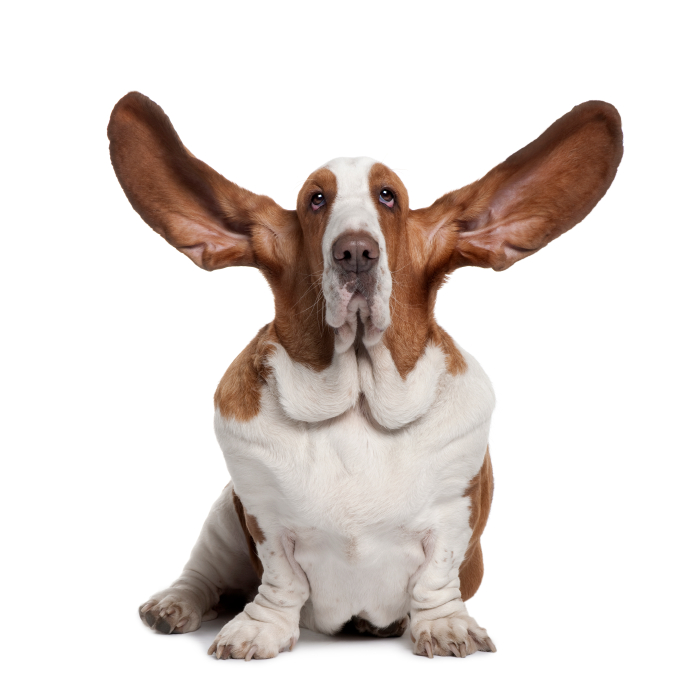 Wie funktioniert Hören?
SprecherIn  HörerIn
(Mittelungsabsicht)
(Verstehensabsicht)
direkte Kommunikation
indirekte Kommunikation, d.h. 
medienvermittelt 
Text: monologisch, dialogisch, multilogisch
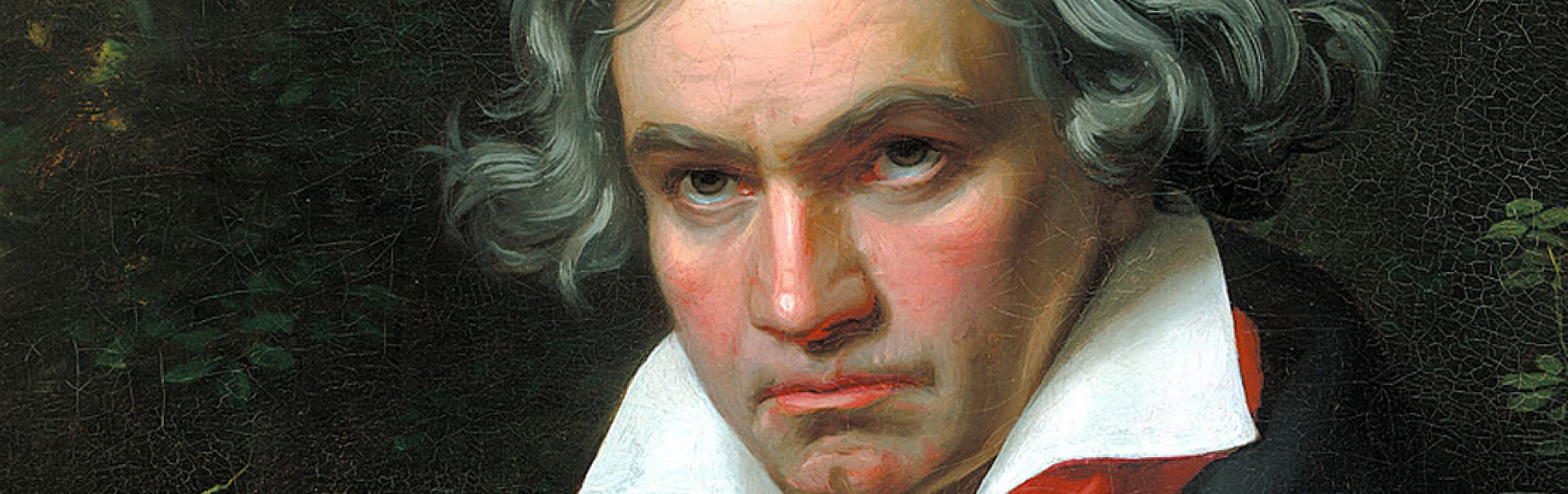 Was hören Sie?
Stellen Sie Vermutungen an.
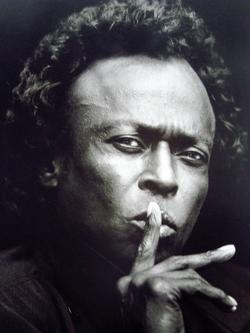 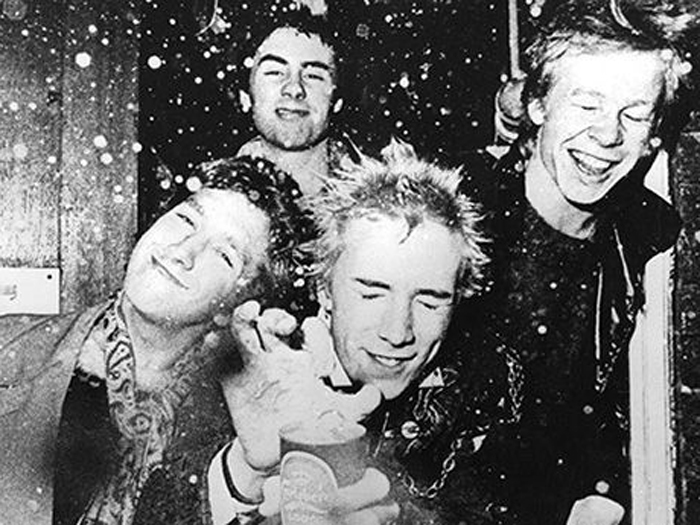 HV heißt:
Laute erkennen
Wissen aktivieren
Bekanntes mit Unbekanntem 
verknüpfen
Gehörtes interpretieren
Hören ist…
kein passiver, sondern ein sehr 
aktiver Vorgang
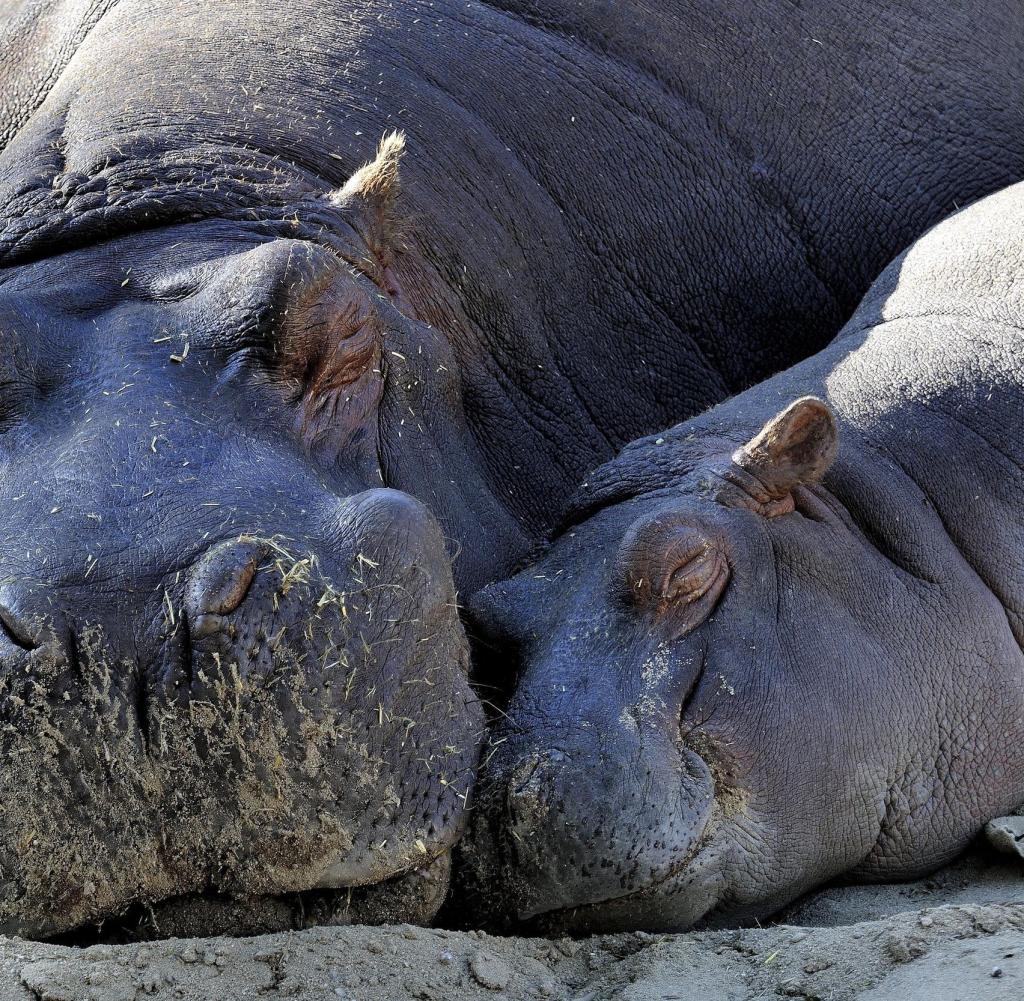 Wie hören wir?
Wir hören und verstehen nur, was 
wir hören wollen (müssen), das 
 das heißt wir hören 
selektiv
Sprecher_in  + Hörer_in
Zur Mitteilungsabsicht des  Sprechers gehört die Verstehensabsicht des Hörers
Hören und Verstehen des Gehörten sind die Basis für das Sprechen
Schwierigkeit
Der Schwierigkeitsgrad eines Hörtextes hängt vor allem von der Aufgabenstellung ab
WAS HÖREN WIR?!
Wissensgrundlagen Verstehen…
Kenntnis des Sprachsystems (Phonologie, Syntax, 
Semantik...)
Kenntnis des sprachlichen Kontextes (was wurde 
früher gesagt und/oder was wird noch gesagt)
Kenntnis der Situation (Umgebung, Personen...)
Kenntnis des sprachlichen Umgangs miteinander
●Weltwissen
Authentische Texte
✔haben eine außerunterrichtliche 
Intention/ Funktion
✔haben einen Adressaten in der außerunterrichtlichen Realität
✔haben eine bestimmte Form („Layout“)
✔haben eine/einen für die Textsorte charakteristische Sprache/ charakteristischen Stil
Authentische Höhrtexte
✔spontane freie Rede
✔vorbereitete freie Rede
✔schriftlich fixierte vorgelesene Rede
✔Berichte
✔Kurzvortrag über Sachprobleme
✔längere Erklärungen
✔Radionachrichten / -berichte, Interviews
✔Durchsagen / Ansagen
✔Selbstgespräche
✔Gespräche aus der Alltagskommunikation
✔Diskussionen
✔Hörspiele, „Wurfsendungen“
✔Ausschnitte aus Theaterstücken
✔Lieder
✔Kurzgeschichten
✔Gedichte
Eure Vorschläge
Hörspiele
Wetterbericht/Nachrichten/Sportsendung
Lieder/Musik
Werbung
Audiobook
Interview
Kommentar
Reportagen
Vorträge/Kurzvorträge
Gespräch 
Podcast
Didaktische Authentizität
Texte weisen alle Merkmale von 
Authentizität (Redundanzen, Geräusche, Überlappungen der Sprechenden...) auf. 
Sie sind aber für den Unterricht konzipiert 
(„als-ob-Relation“)
Authentizitätsgrade
authentische Texte (Originaltexte)
didaktisch-authentische Texte
lehrwerksungebundene didaktisierte Texte
lehrwerksgebundene didaktisierte Texte
(Adamczak-Krysztofowicz in: Hallet/Königs (Hrsg.), 2010: 81)
Verstehensbezogene HÖRTEXTE im Unterricht
authentisch/didaktisch authentisch
vielfältig
natürlich
-komplex
nicht zu kurz (etwa 2-4 Minuten)
Antizipieren mit einem Text
Gestern war mein Kühlschrank leer,...
Vor dem Geschäft standen...
In dieses Geschäft gehe ich gerne, denn...
Zuerst ging ich zu den Regalen, wo...
Bei der Butter stellte ich fest, dass die Preise...
Ich musste noch...
Als ich bezahlen wollte, bemerkte ich zu meinem 
Schrecken,...
Aber ich hatte Glück,...
ANTIZIPIEREN auf der Grundlage von Strukturwörtern
Ich hatte mir ein Fahrrad gekauft, weil....
Wir kaufen uns kein Auto, denn....
Die Erde ist bedroht, trotzdem....
Diskutieren Sie
. Sind die gehörten Texteauthentische Texte
didaktisch-authentische Texte
Lehrbuchtexte
2. Sind die gehörten Texte für den Unterricht geeignet? Warum?
nicht geeignet? Warum nicht?
Beispiele
https://deutschlernerblog.de/uebung-zum-hoerverstehen-deutsch-a1-koerper-und-gesundheit-33-wie-gehts/

http://www.hoertexte-deutsch.at/mp3/krautfleckerln.mp3

https://www.radio-machen.de/horbeispiele/
Kriterien Auswahl
lernerInnenbezogene Kriterien
textbezogene Kriterien
lernzielbezogene Kriterien
Wie werden Texte gehört?
Hörinteressen Hörstile 


Hörinteresse: Worum geht es?
Orientierendes Hören: Man möchte sich einen Überblick über Text und Textinhalt verschaffen(z.B. Vorträge)
Was ist (für mich) Wesentlich?
Kursorisches Hören: Man folgt dem Textaufbau und versucht das Wesentliche des Inhalts zu erfassen (z.B. 
Radiobericht)
Hörinteresse:Was interessiert mich?
Selektives Hören
Hier wird nur auf bestimmten Zeichen, wie 
Namen, Zahlen etc. gehört (z.B. Ansage, Durchsage
Hörinteresse:
Jedes Detail ist wichtig!
Totales Hören
Man versucht möglichst alle Informationen zu verstehen, ganz Genaues hinhören, jedes Detail wird gehört (z.B. Narrativer Tex
Hörinteresse:Eine (kritische) Auseinandersetzung
Argumentatives Hören 
Hierbei handelt es sich um eine intensive 
(kritische) Beschäftigung 
/Auseinandersetzung mit dem Textinhalt 
(z.B. Politikerrede)
Präsentation von Hörtexten
Hörtext mit Illustration/Foto
Hörtext mit/ohne Transkription
Präsentation des ganzen Hörtextes
Präsentation in Abschnitten
Hörtext durch die Lehrenden
Hörtext mittels externer Datenträger